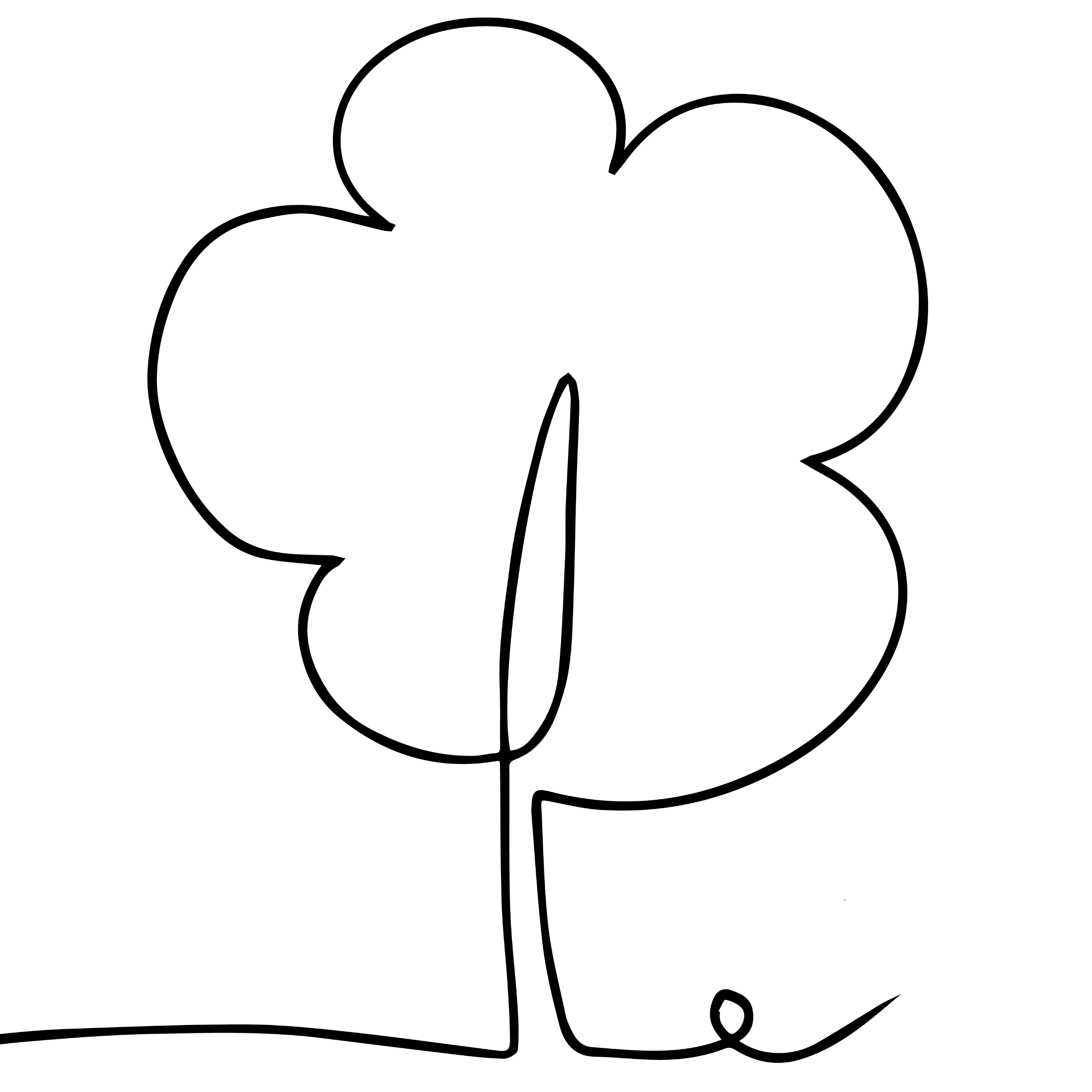 Connect with 
Nature this 
Mental Health
Awareness Week